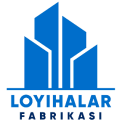 “Биогумус ва канада қизил чувалчангини етиштириш”
Лойиҳа тавсифи
Лойиҳа манзили
Лойиҳанинг иқтисодий кўрсаткичлари
Лойиҳанинг харажатлар тақсимоти
Наманган вилояти
Лойиханинг ишлаб  
 чиқариш қуввати   
 йилига – 108 000 кг
Биогумус
Ўз-ўзини қоплаш (PP)
Бино қуриш
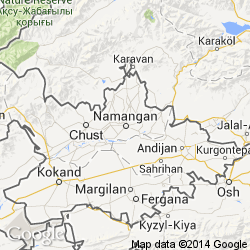 20 млн.
  сўм
8 ОЙ
Ички даромадлилик даражаси(IRR)
Бошқа харажатлар
Соф жорий қиймат (NPV)
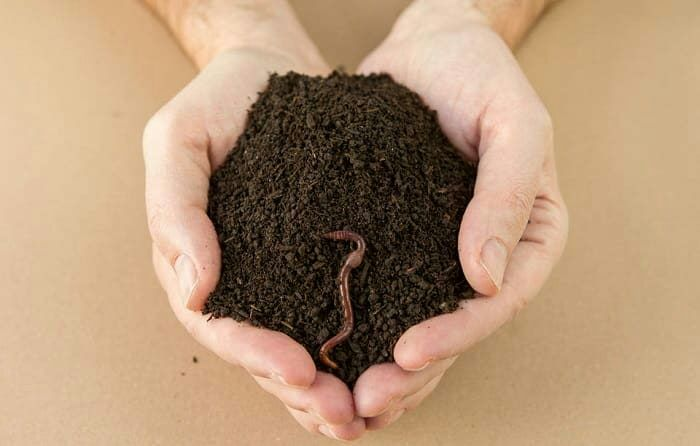 Ускуналар
4 млн.
     сўм
83 млн.
    сўм
89 МЛН
     сўм
150%
Инвестиция қайтими (ROI)
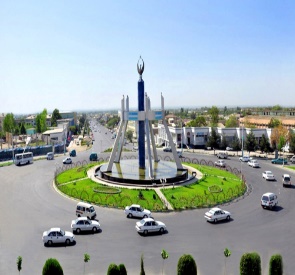 180%
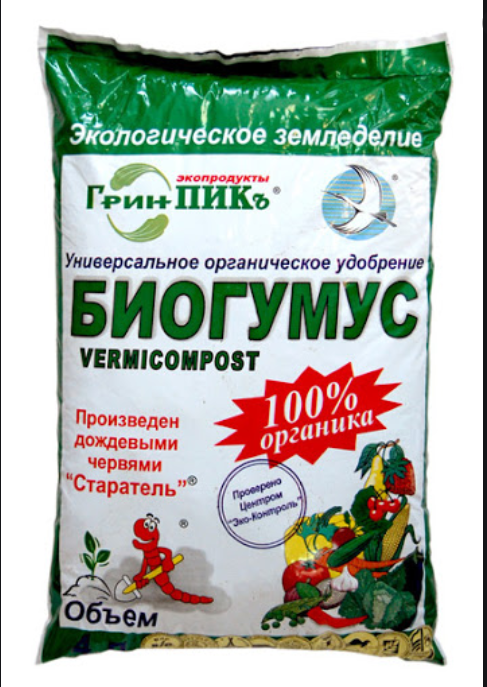 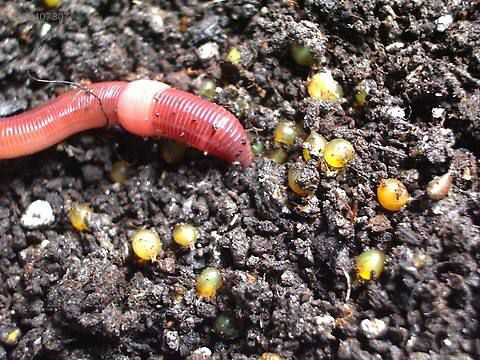 Ишчи ўрин сони
Ўз маблағи
23 нафар
107
Лойиҳа қиймати
МЛН.СЎМ
107
МЛН.СЎМ
Ишга тушиш вақти
Банк кредити
2021-2022
0,0
МЛН.СЎМ